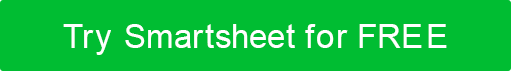 HEALTHCARE WORKFLOW TEMPLATE FOR POWERPOINT
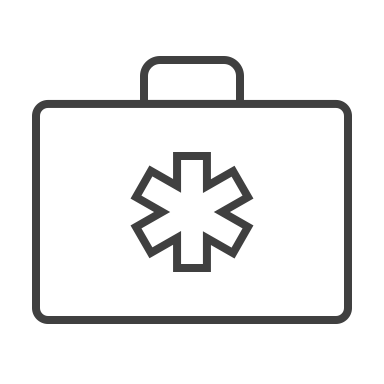 HEALTHCARE WORKFLOW
NURSE
PHYSICIAN
Medical History
& Vitals Input
SOAP Notes
FRONT OFFICE
Appointment Scheduling
FRONT OFFICE
THERAPIST / NURSE
Patient 
Registration
Procedures
PATIENT IN
FRONT OFFICE
LAB TECHNICIAN
PATIENT OUT
Patient 
Registration
Lab Tests
In-House
Lab
PHARMACIST
Prescription
Orders
Insurance
In-House
Pharmacy
HEALTHCARE WORKFLOW